ELECTROLYSIS
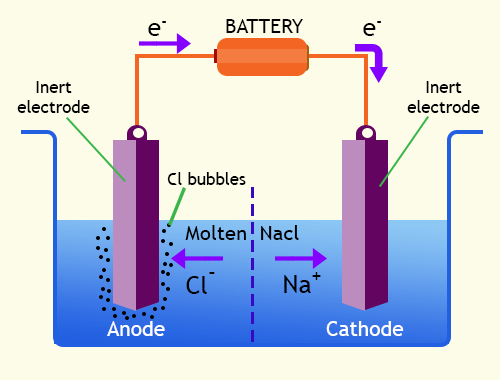 https://chemistry.tutorvista.com/physical-chemistry/electrolytic-cell.html
Key points
Electrolysis of Aqueous Solutions NaCl solution
https://mind42.com/mindmap/b7803c9d-2688-4933-9a5a-37ea05a708b2?rel=pmb
Present Ions
Redox Reactions
Reduction - Cathode (RED CAT)
2H+(aq) +2e-          H2
* Because Na is more reactive than H

Anode – Oxidation (AN OX)
2Cl-          Cl2 + 2 e-
*because there are many chloride ions present than hydroxide from water
Reactivity Series
https://www.bbc.co.uk/education/guides/zqjsgk7/revision
Remaining Ions
* Left with sodium hydroxide solution (NaOH), alkaline
Electrolysis of Copper (II) Sulfate Solution with inert electrodes
http://www.docbrown.info/page01/ExIndChem/electrochemistry04.htm
Present Ions
Redox Reactions
Reduction - Cathode (RED CAT)
Cu2+(aq) +2e-          Cu(s)
* pink-brown copper formed
* Because H is more reactive than Cu

Anode – Oxidation (AN OX)
4OH-(aq)             2H2O(l) + O2(g) + 4e-
* Because SO42- not easy to oxidised
Remaining Ions
* Left with dilute sulfuric acid (H2SO4)
Electrolysis of Dilute Sulfuric Acid (H2SO4) with Inert Electrodes
https://sites.google.com/site/internationalgcsechemistry/year-10-topics/chemical-formulae-chemical-equations/2---finding-the-formula-of-water
Present Ions
Redox Reactions
Reduction - Cathode (RED CAT)
2H+(aq) +2e-          H2(g)
* only hydrogen ions from acid and water

Anode – Oxidation (AN OX)
4OH-(aq)             2H2O(l) + O2(g) + 4e-
* Because SO42- not easy to oxidised
Reactivity Series
If metal is high in the RS, you get hydrogen at the cathode
If metal is below hydrogen in the RS, you get metal at the cathode
If you have solutions of halides (chlorides, bromides, iodides), you obtain the halogen (chlorine, bromine and iodine) at the anode.
With other common negative ions (sulfate, nitrate, hydroxide), you get oxygen at the anode
https://www.bbc.co.uk/education/guides/zqjsgk7/revision
Electrolysis of Copper (II) Sulfate Solution with Copper electrode
http://www.docbrown.info/page04/Mextractc.htm
Redox Reactions
Reduction - Cathode (RED CAT)
Cu2+(aq) +2e-          Cu(s)
* pink-brown copper formed
* Because H is more reactive than Cu

Anode – Oxidation (AN OX)
Cu(s)              Cu2+(aq) +2e-
* The colour of the solution do not change
Electroplating
Used to coat one metal  to another

Basic Rule:
The object must be at the cathode
The electrolyte must be a solution of a salt of metal M
The anode is made of a strip of metal M
Electroplating with Silver
http://projects.nfstc.org/firearms/module04/fir_m04_t08_02.htm
EPNS-Electroplated Nickel Silver
- Made up of copper, zinc and nickel, no silver
http://www.bexfield.co.uk/article1.htm
Sources: Edexcel IGCSE Chemistry (Pearson)
		   Cambridge IGCSE Chemistry Coursebook
		   Images from Google